Genotype en Fenotype
VMBO – 2 kader 
Thema: Erfelijkheid en Evolutie
Basisstof 1
Fenotype
Zichtbare eigenschappen
Opgeslagen in het genotype
Veranderlijk
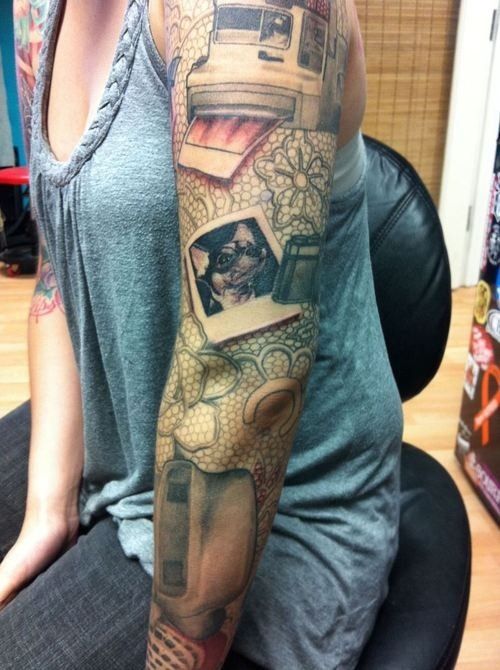 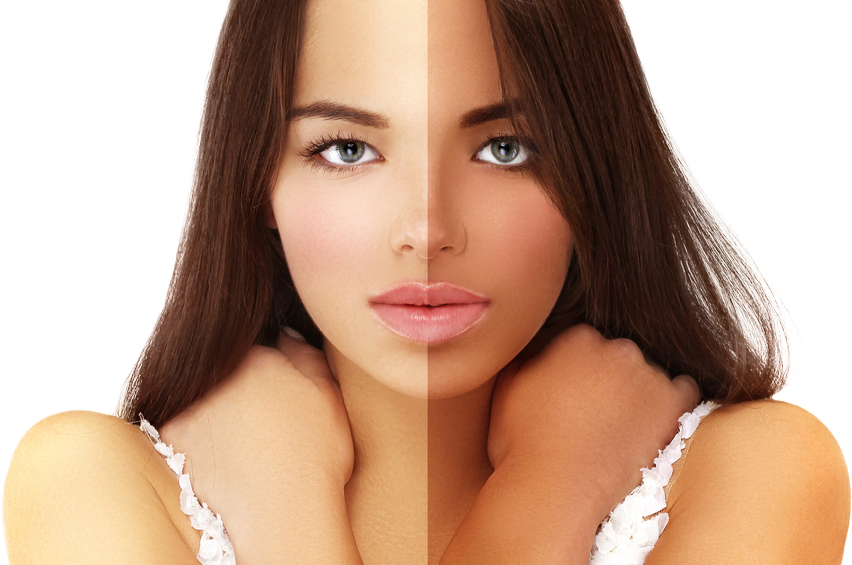 Genotype
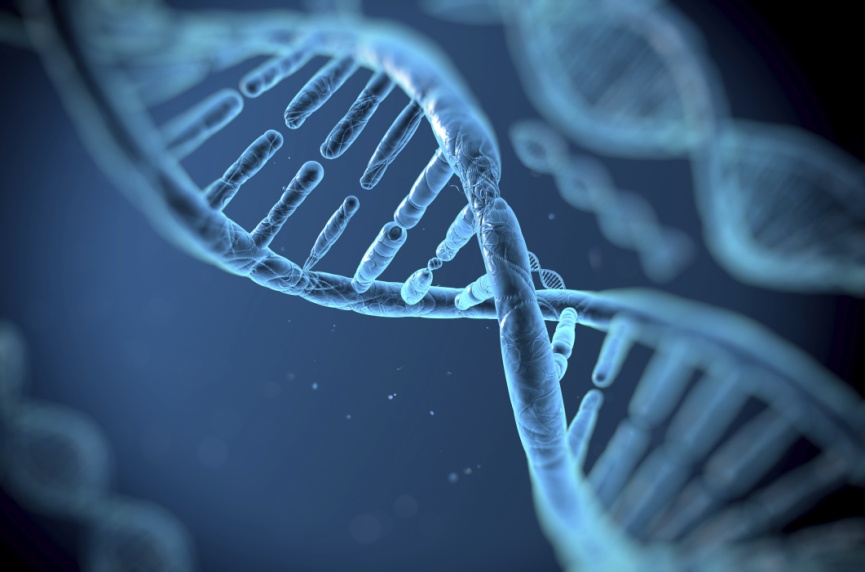 Erfelijke eigenschappen
‘’verstopt’’ in het DNA
Bepaalt het fenotype
Onveranderlijk
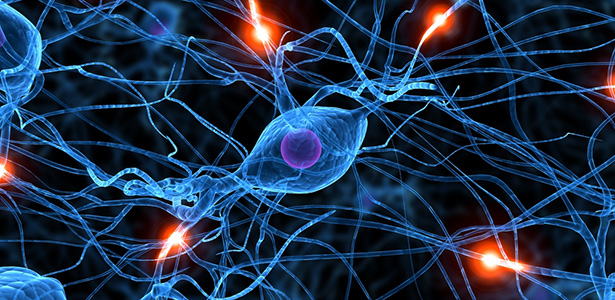 DNA en chromosomen
Chromosomen bestaan uit DNA 
46 in elke lichaamscel
Bevat de erfelijke informatie
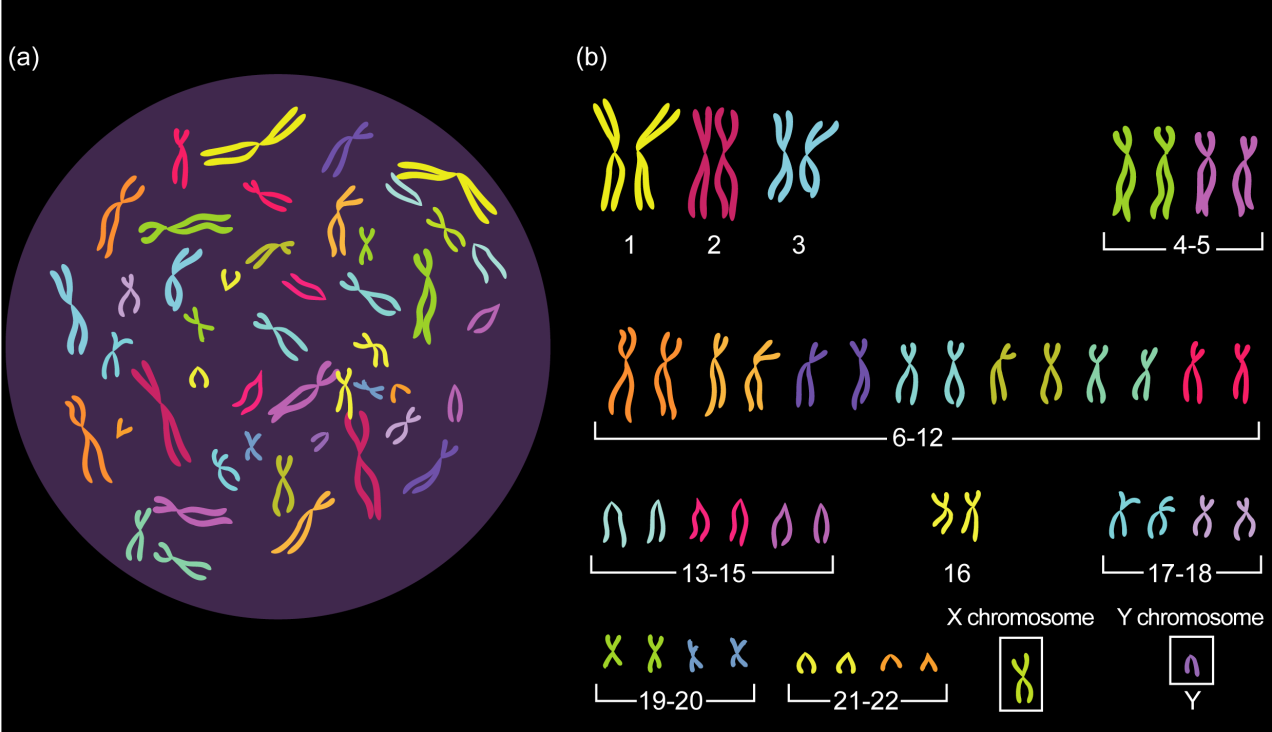 Filmpje over genotype en fenotype
https://www.youtube.com/watch?v=OmRrOh-rctE